Vocabulary
Y7 German 
Term 2.2 - Week 2
Author name(s):  
Rachel Hawkes / Ciaran Morris / Catherine Morris
Date updated: 26/04/20
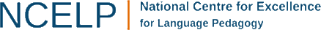 [Speaker Notes: Starter activity  - transcription to reactivate verb vocabularyStudents have one piece of A4 paper. They fold it (no need for numbers or drawing of lines) horizontally in half, then vertically in half and half again to create 8 rectangular box shapes. If this is the first time students have done this, teacher models carefully from the front.

1] Teacher dictates infinitives (e.g. Eins – tanzen,..zwei, Gitarre spielen) and students write the verb/noun-verb phrase in German within each box 1-8.2] Then they tear the sheet to create 8 separate boxes and on the other side of each draw a very quick picture (5 seconds only allowed for drawing, count down 5-1) to indicate the meaning.  Alternatively, they can write the English word. Note: the notes under Slide 1 list all the verbs taught to date, including those encountered in the SSC. The verbs chosen for this starter include verbs from this week, from the recycled sets and four from previous learning.The next slide shows correct spelling and example pictures (for students to check their spelling and understanding)]
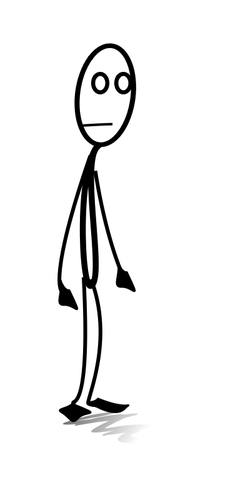 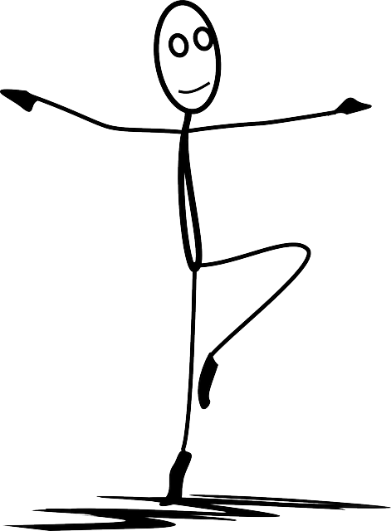 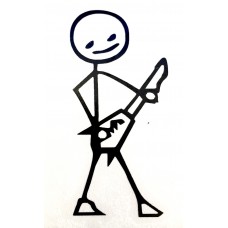 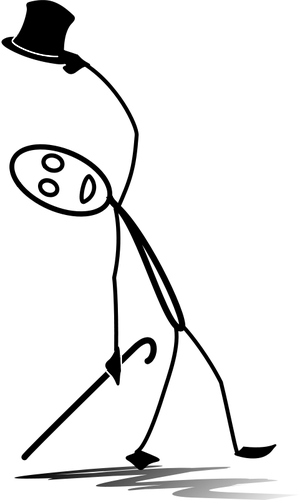 tanzen
stehen
Gitarre spielen
einen Hut tragen
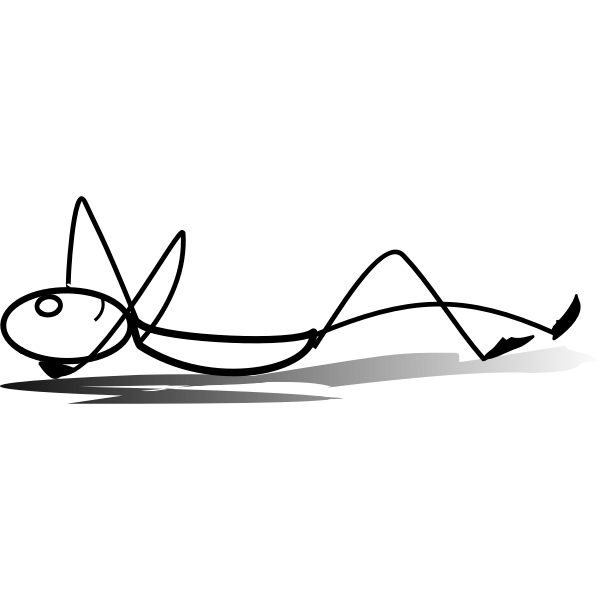 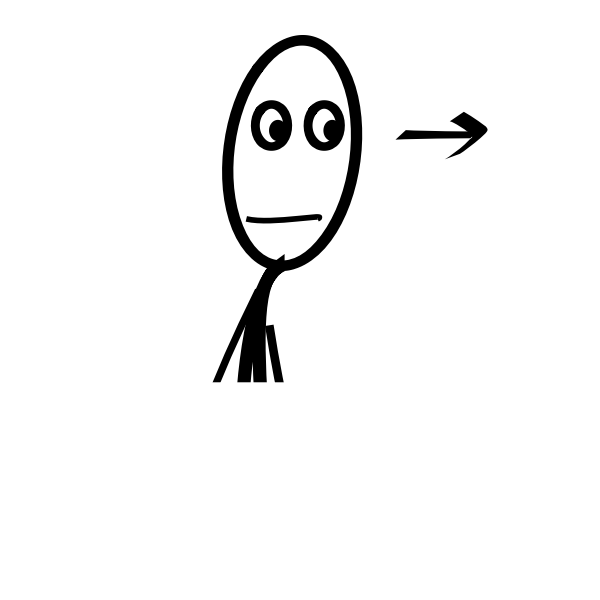 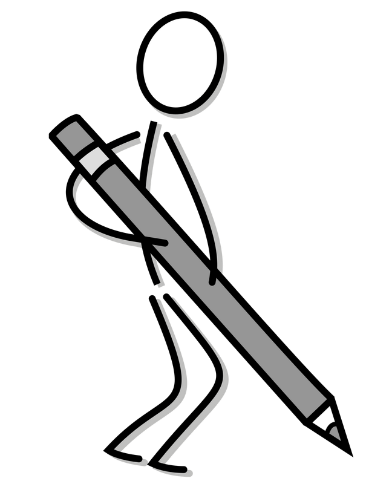 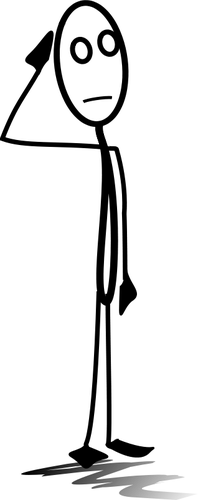 sehen
liegen
schreiben
denken
[Speaker Notes: Starter activity  - answers
1. tanzen2. Gitarre spielen3. stehen4. einen Hut tragen5. sehen6. liegen7. schreiben8. denken

Picture and verb are animated to appear together.  Teacher elicits pronunciation from students (preferably chorally to give all students the maximum opportunity for read aloud practice).
Teachers might ask students to tell them why it is ‘einen Hut’ - both the meaning ‘a’ and form ‘einen’ to revisit their previous learning about indefinite articles in Row 2 (accusative).

Note: more verbs can easily be added to the sets in subsequent lessons.  Students should retain their verb cards (perhaps in an envelope in the back of their books).
In this or subsequent lessons, further practice using these ‘mini flashcards’ might include:
1 speed listening in pairs2 Q & A in groups of 4 (i.e. put all the cards together – each learner picks 4)  Hast du ‘schreiben’? Ja/Nein– make pairs this way.  Always have 4 x cards so have to pick up when you’ve given one away.]
können
[to be able | can]
Note: können means physically or situationally able, NOT ‘allowed to’ to do something. We will learn ‘allowed to’ next term.
kann
[is able | can]
können
[to be able | can]
kann
[is able | can]
kann
[is able | can]
Er kann sprechen.
[He can speak.]
kann
[is able | can]
Er _____ sprechen.
kann
[He can speak.]
e
d
b
a/ä
g
h
f
k
m
r
s
l
v
w
z
t
[Speaker Notes: Verb brainstorming
The purpose of this final activity of lesson 1 of this sequence is to practise recall of infinitive verbs.  It is deliberately open-ended to allow for individual learner differences.  In addition, it is a preparatory task to support students in lesson 2, when they anticipate the content of the poem, and when they write their own versions of it.

Note: There are several possible versions of this task, to suit different ability levels and time constraints.Version 1:Display this blank grid to the class and ask them to try to list any verbs they know in German that start with these letters.

All verbs encountered to date in alphabetical order(including in phonics source and cluster words):ändern [479] antworten [804]; arbeiten [200]; ausgehen [483] bekommen [234]; benutzen [872]; bleiben [112] brauchen [201] denken [124]; erklären [250]; essen [655]fahren [169]; finden [110]; geben [57]; gehen [69]; gewinnen [410]; glauben [143]; haben [7]; heißen [123]; helfen [406]; holen [640]; hören [1557]; kochen [1005]; kommen [61]; können [23] lächeln [793]; leben [168]; liegen [118]; lernen [203]; lesen [323]; machen [49]; mögen [151]; reden [356]; reisen [978]; sagen [46]; schreiben [245]; schwimmen [1832]; sehen [81]       sein [3]; sitzen [261]; spielen [195] sprechen [157]; stehen [87]
tanzen [2011]; tragen [307]; trinken [608]; träumen [1907]; vergessen [595]; verstehen [222]; wählen [564]; wiederholen [1044]; wissen [79]; wohnen [380]; wollen [65]; wünschen [684]; zählen [680]; zeigen [154]; ziehen [266]; zuhören [1946]; putzen [2851] (omitted this one for space reasons)Alternative version – with German given, to elicit the English meanings is on the next slide.]
e
d
b
a/ä
erklärenessen
antwortenändernarbeitenausgehen
denken
bekommenbenutzenbleibenbrauchen
g
h
f
k
haben heißen
helfenholen
hören
kochen
kommenkönnen
fahrenfinden
geben
gehengewinnenglauben
m
r
s
l
lächeln            liegenleben               lesenlernen
seinsitzenspielensprechenstehen
sagenschreibenschwimmensehen
reisenreden
machenmögen
v
w
z
t
vergessenverstehen
wählen        wollen
wissen         wünschenwiederholen
zählen              zuhörenzeigenziehen
tanzentragentrinkenträumen
[Speaker Notes: Verb brainstorming
Version 2:Display this German version to the class and ask students to write down the German and English for any of the verbs they know.Note that this version can be simplified, as desired, by removing some of the options.Note that this version of the slide can be used as the answer slide for Version 1 and Version 3.]
e
d
b
a/ä
to explain to eat
to answerto changeto workto go out
to think
to receive/getto useto stayto need
g
h
f
k
tp haveto fetchto helpto listento be called
to cookto cometo be able to/can
to go/travelto find
to give
to goto winto believe
m
r
s
l
to smileto be lying down
to liveto readto learn
to say	      to beto write       to sitto swim	      to play
to see	      to speak	      to stand
to talkto travel
to do/maketo like
v
w
z
t
to chooseto wantto knowto wishto repeat
to countto listento showto pull
to forgetto understand
to danceto wear/carryto drinkto dream
[Speaker Notes: Verb brainstorming
Version 3:
Display this English version to the class and ask students to write down the German and English for any of the verbs they know, in their books.Note that this version can be simplified, as desired, by removing some of the options.

Note that this version of the slide can be used as the answer slide for Version 2.]